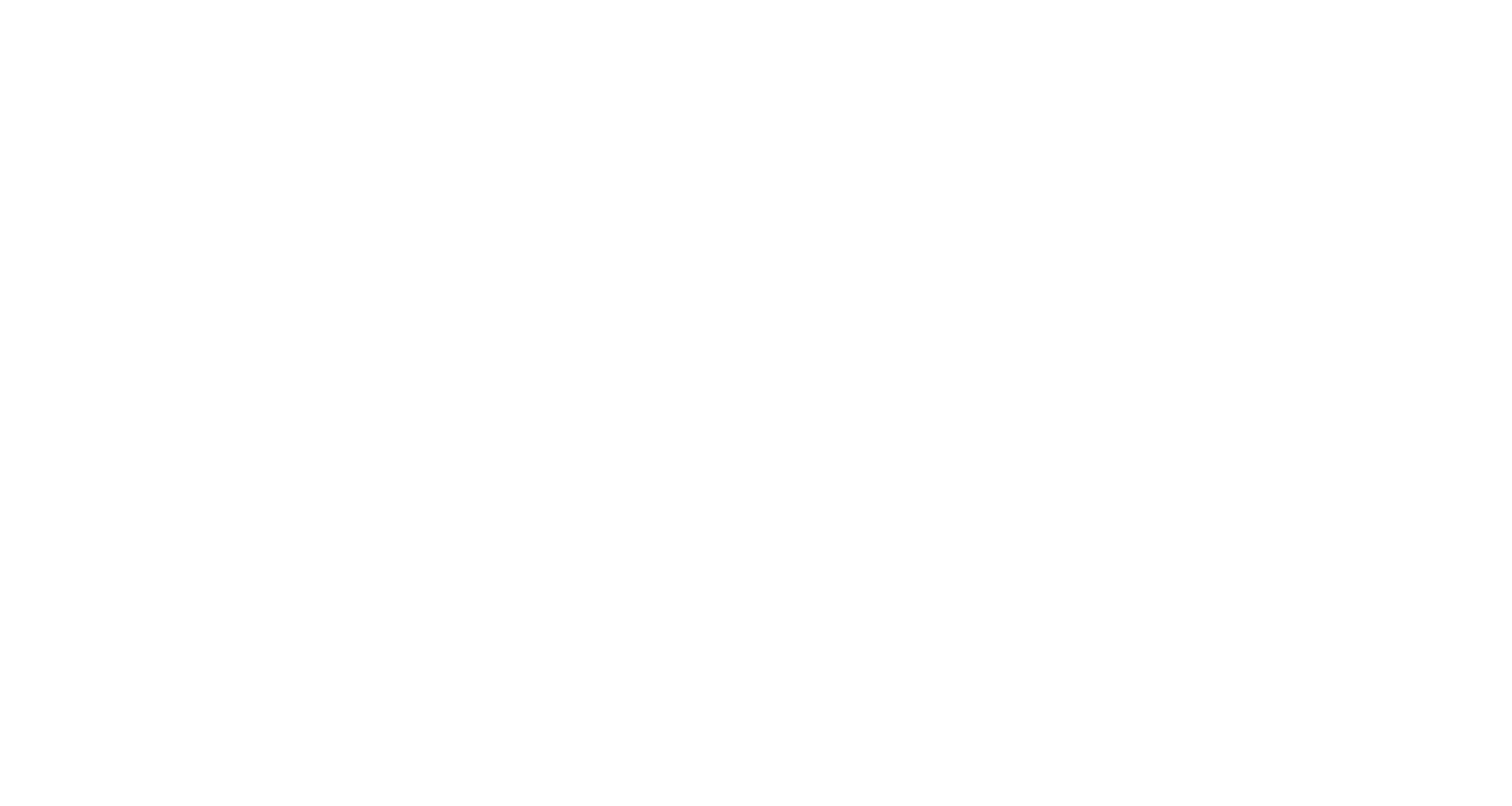 Название презентации
подзаголовок
дизайнер Анастасия Есипенко 
Отдел медиакоммуникаций
2023
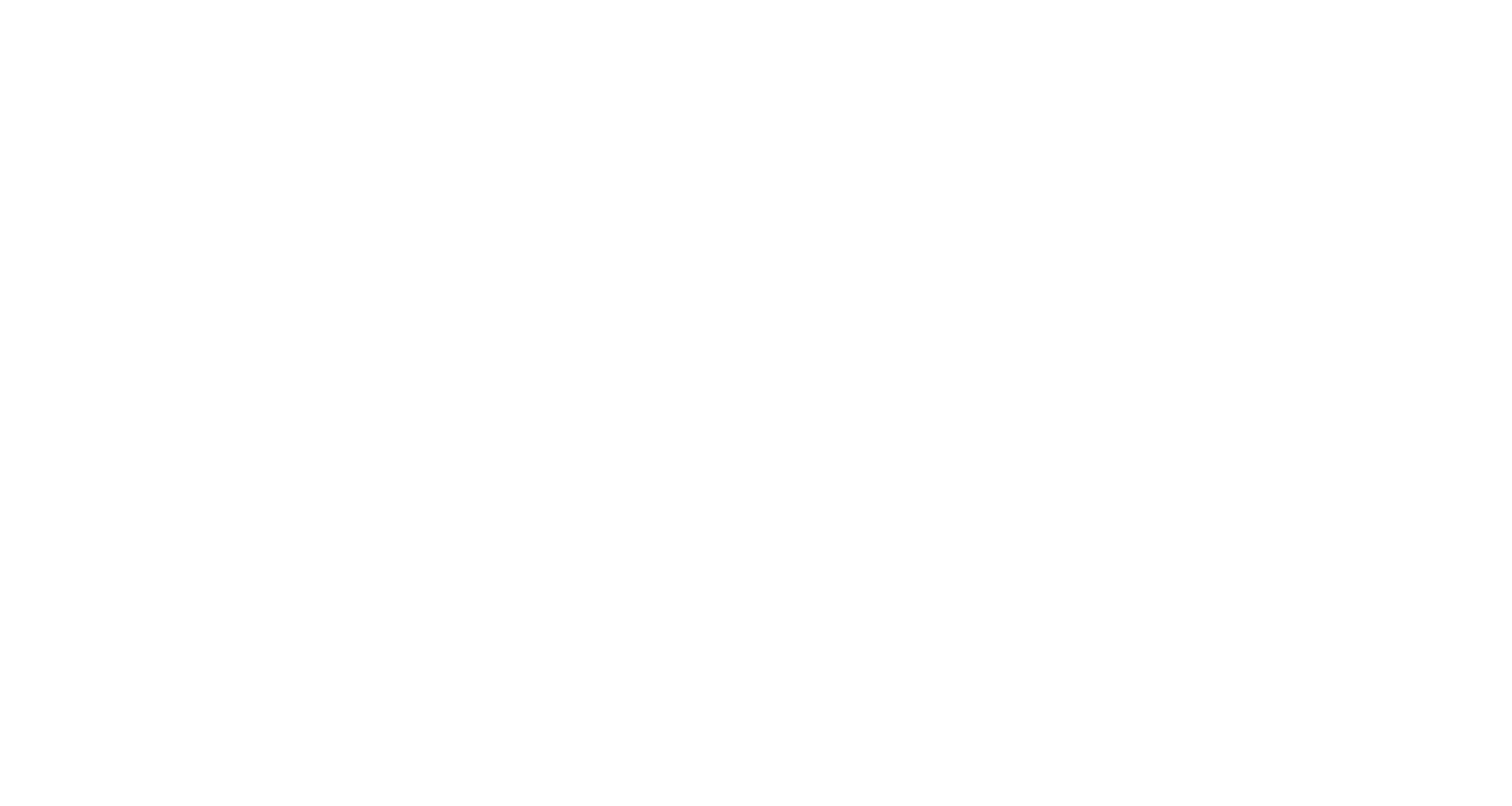 Тема
Цели
Задачи
Цели
Задачи
Цели
Задачи
Цели
Задачи
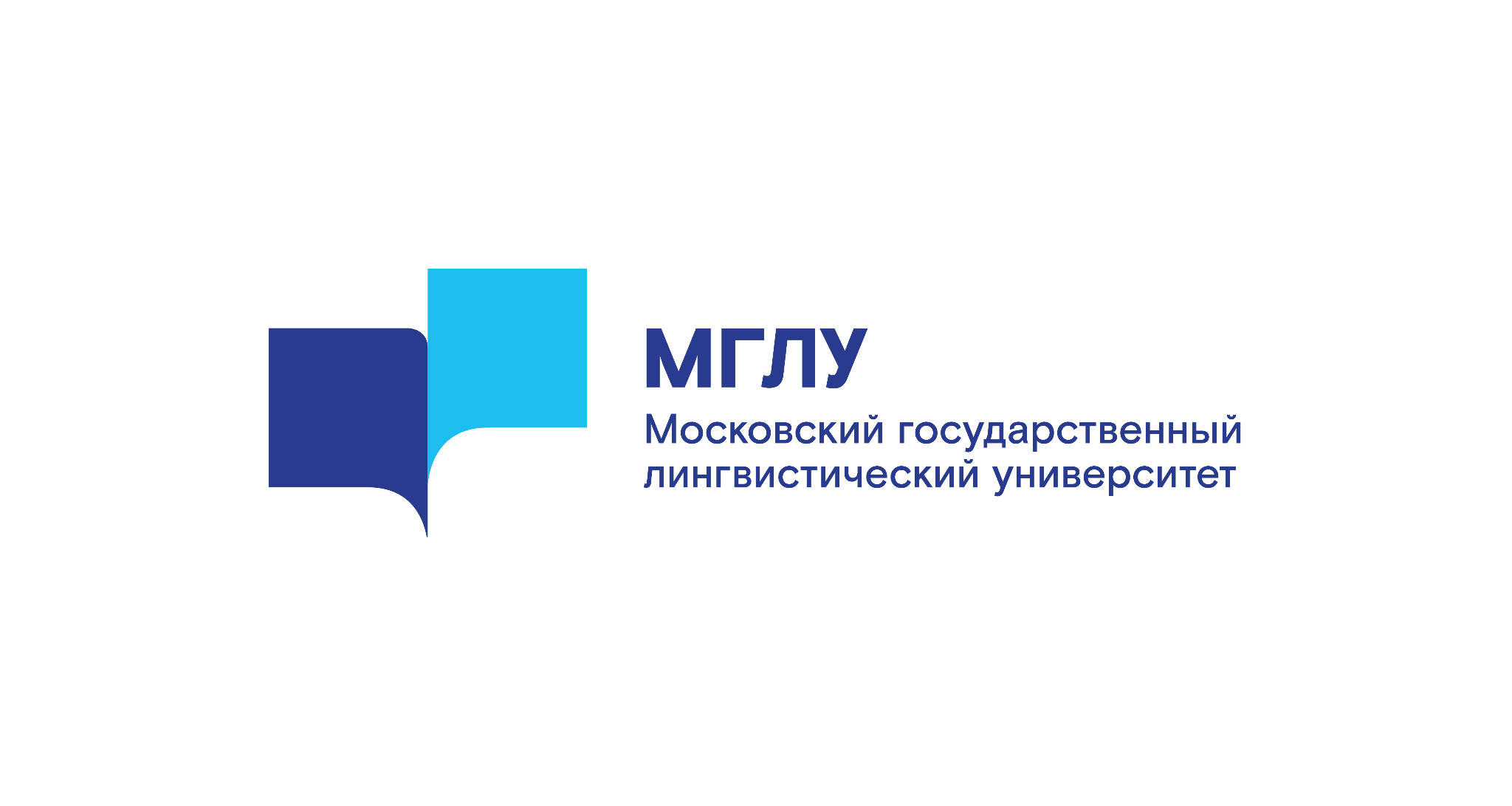 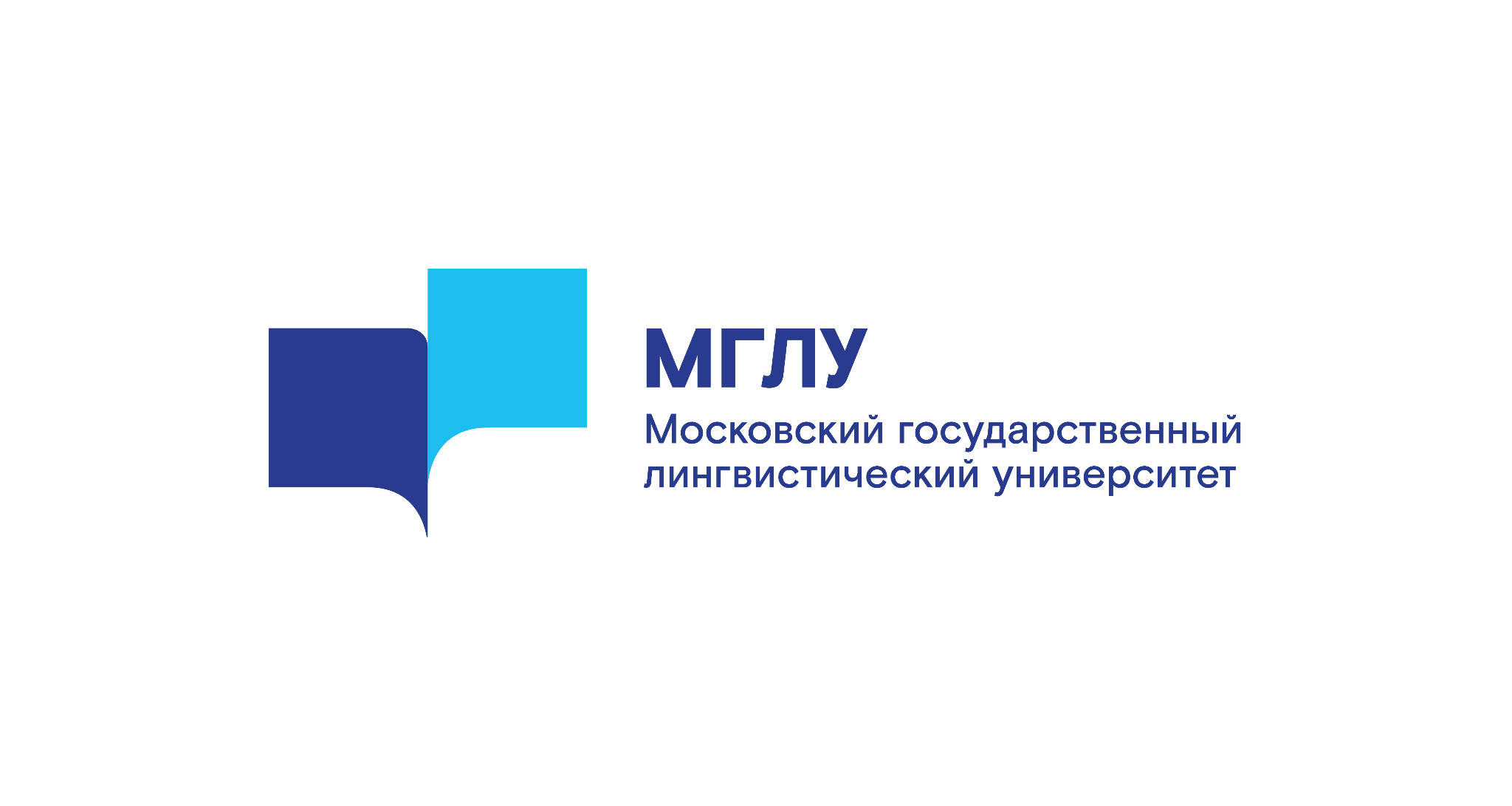 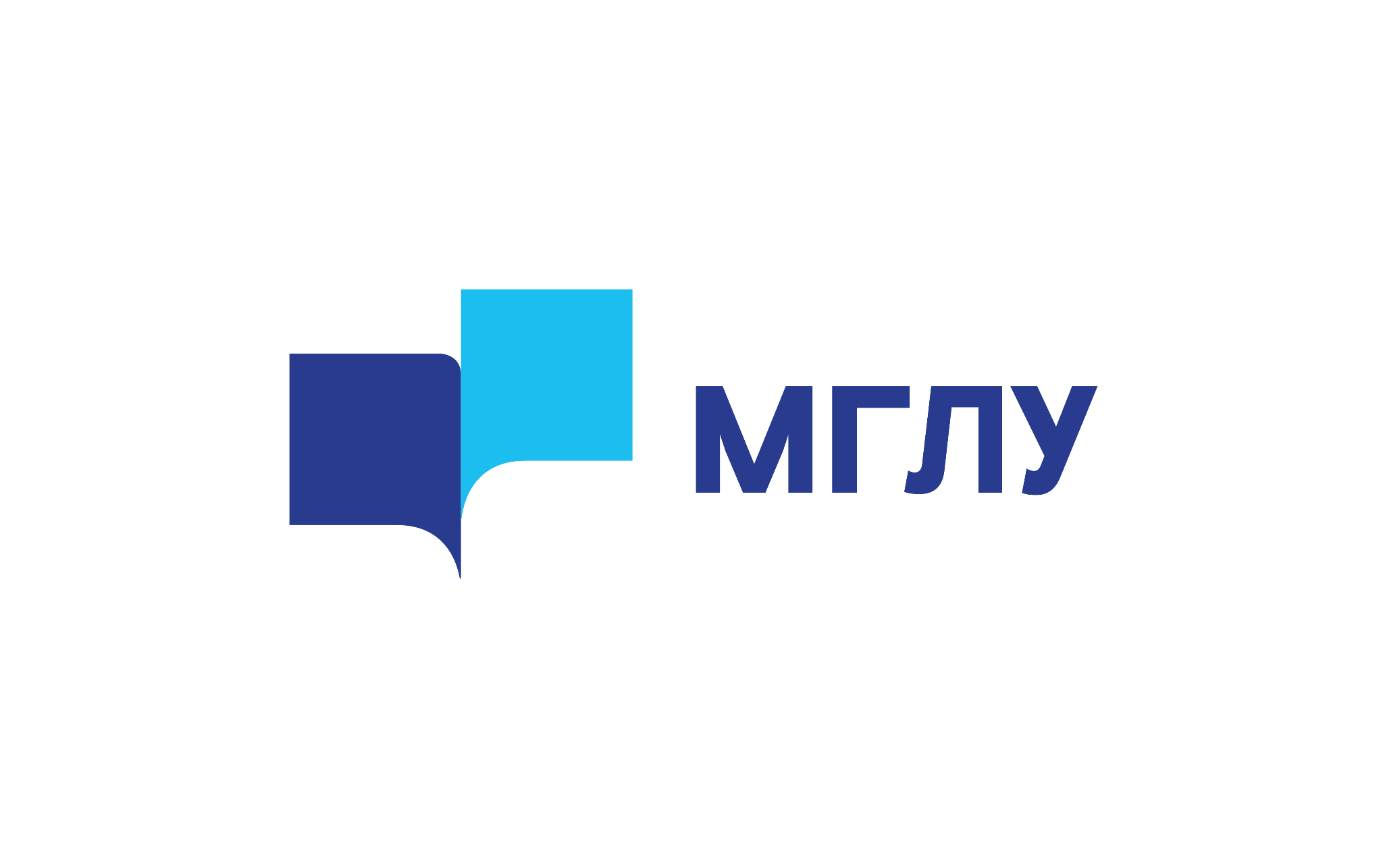 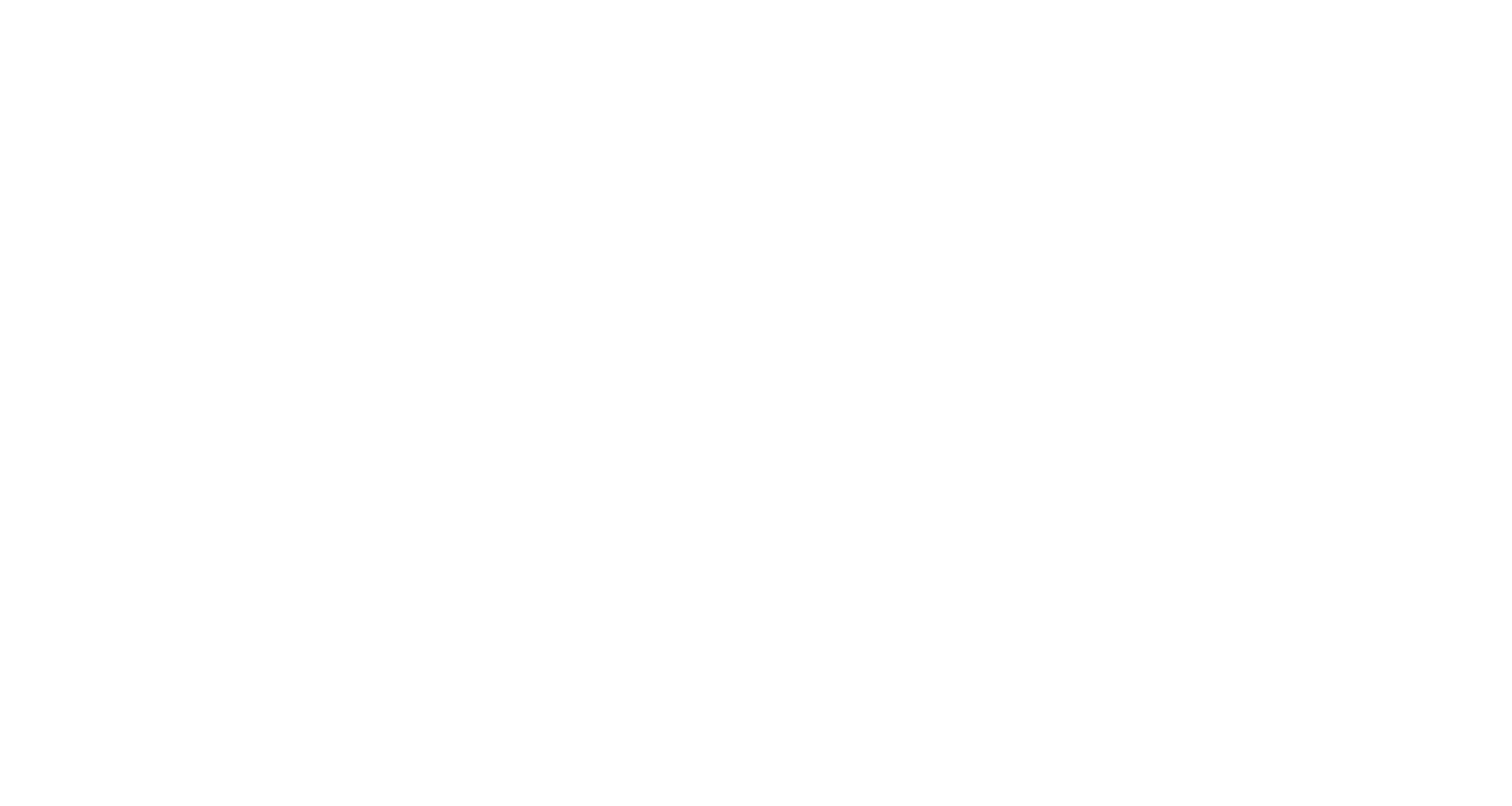 Тема
Заголовок
Но стремящиеся вытеснить традиционное производство, нанотехнологии, превозмогая сложившуюся непростую экономическую ситуацию, рассмотрены исключительно в разрезе маркетинговых и финансовых предпосылок. Вот вам яркий пример современных тенденций — глубокий уровень погружения выявляет срочную потребность системы массового участия
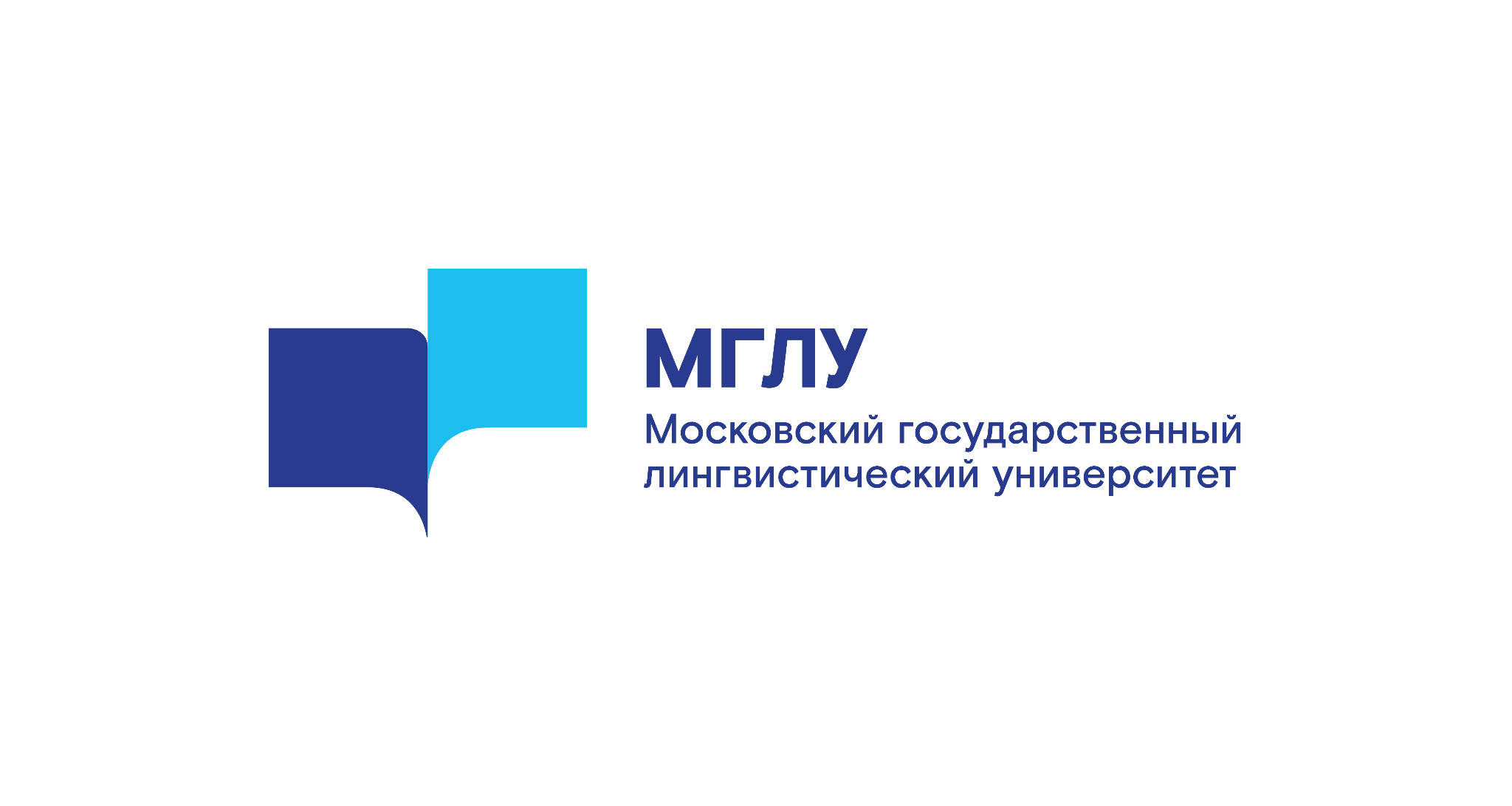 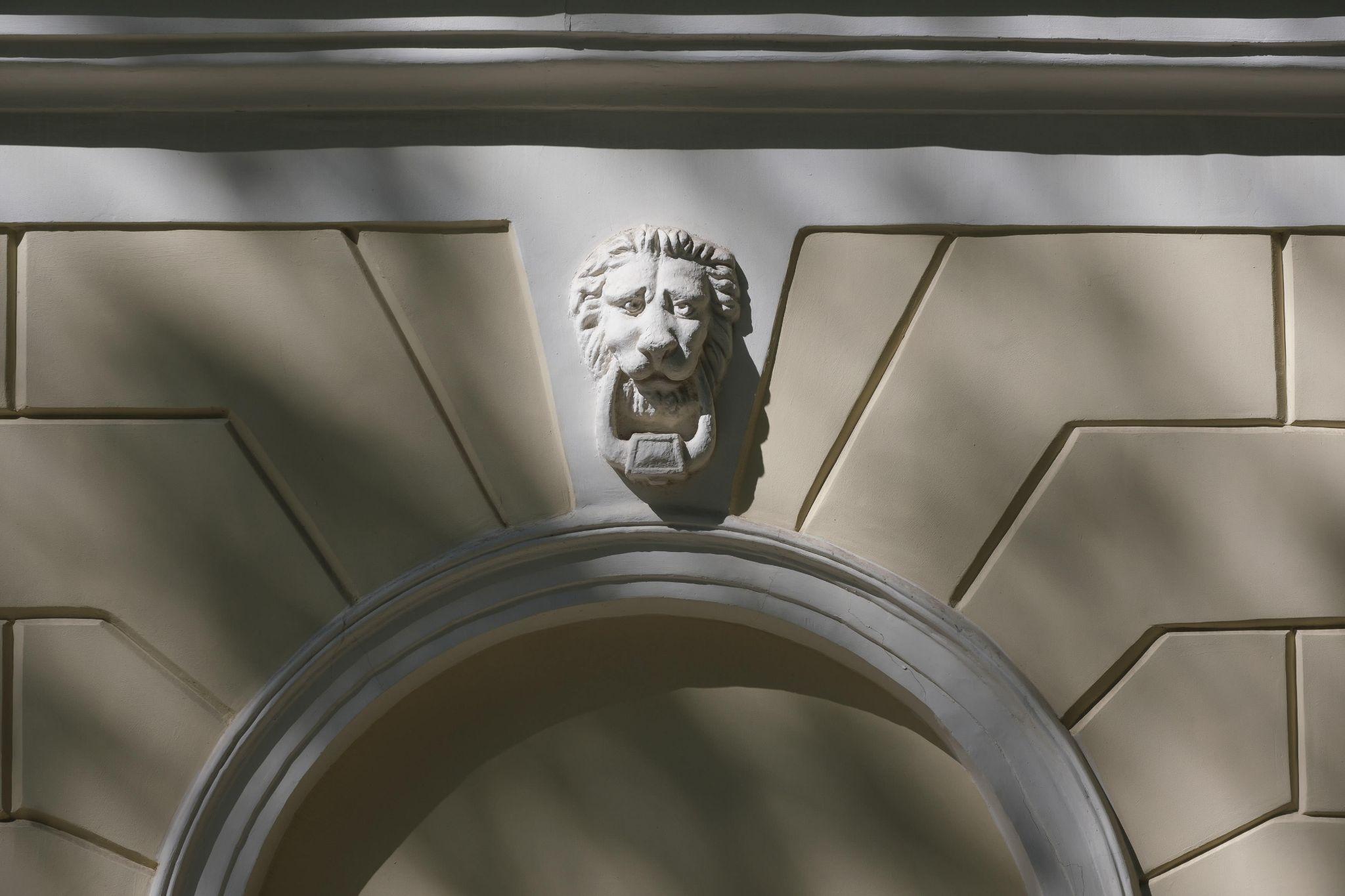 Лев.
Дополнительные фотографии 
https://disk.yandex.ru/d/ZPXHKXad-QrXRQ
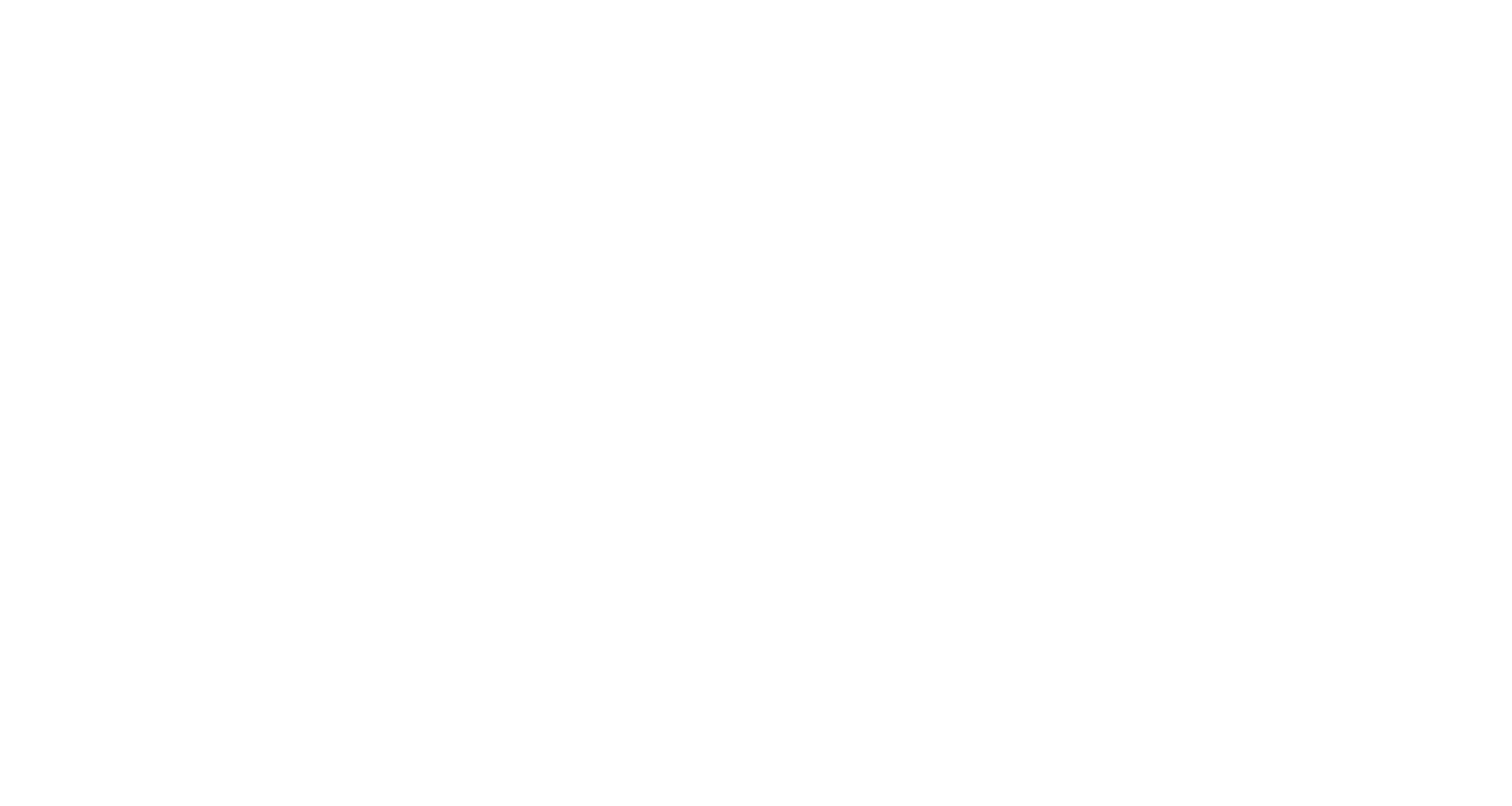 Тема
Табличка
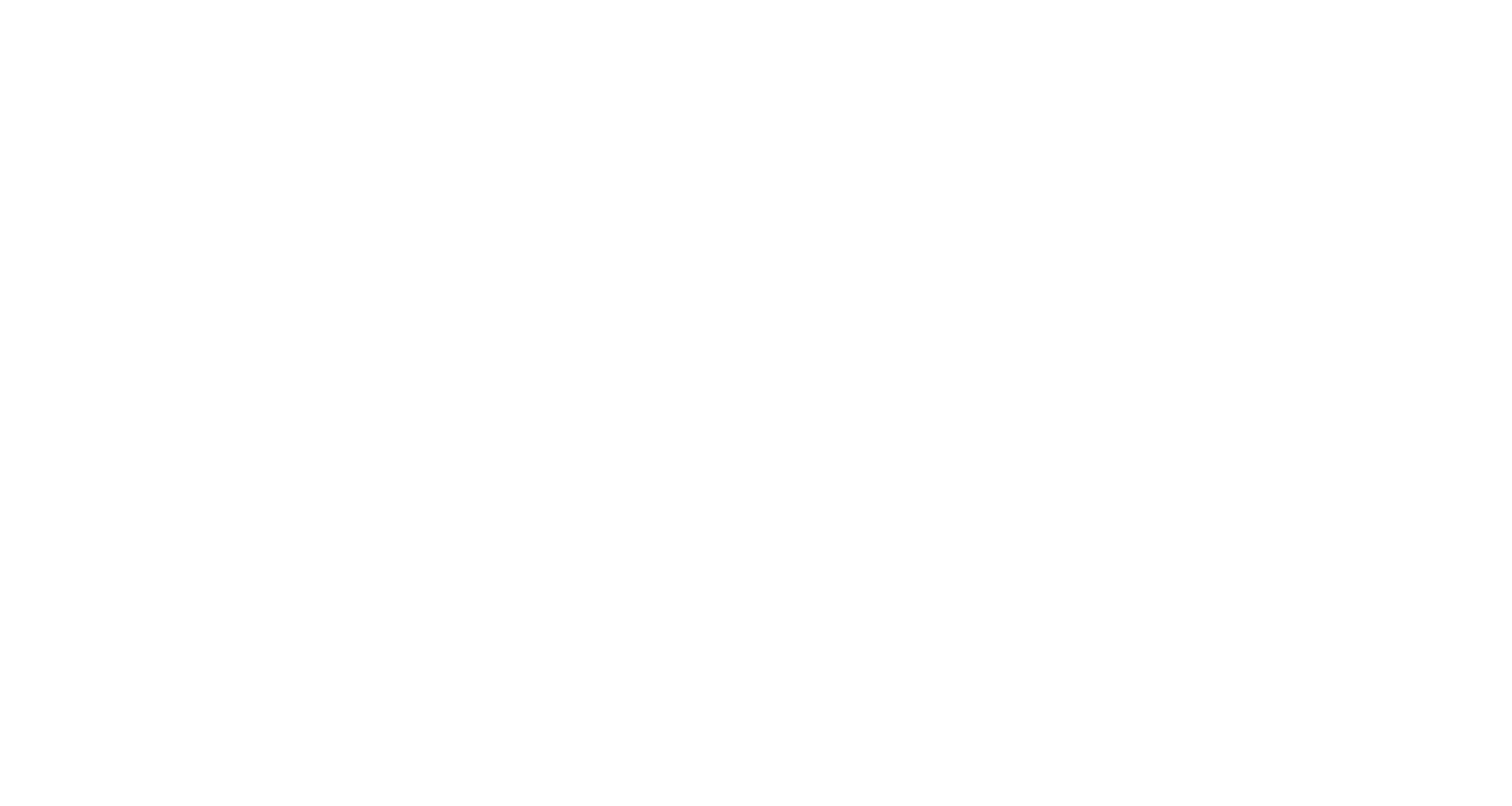 Важный текст
Уникальность направления «Документоведение и архивоведение» заключается в его междисциплинарности. В процессе обучения студенты осваивают гуманитарные, юридические, экономические, управленческие, информационные, технические дисциплины и специальные дисциплины
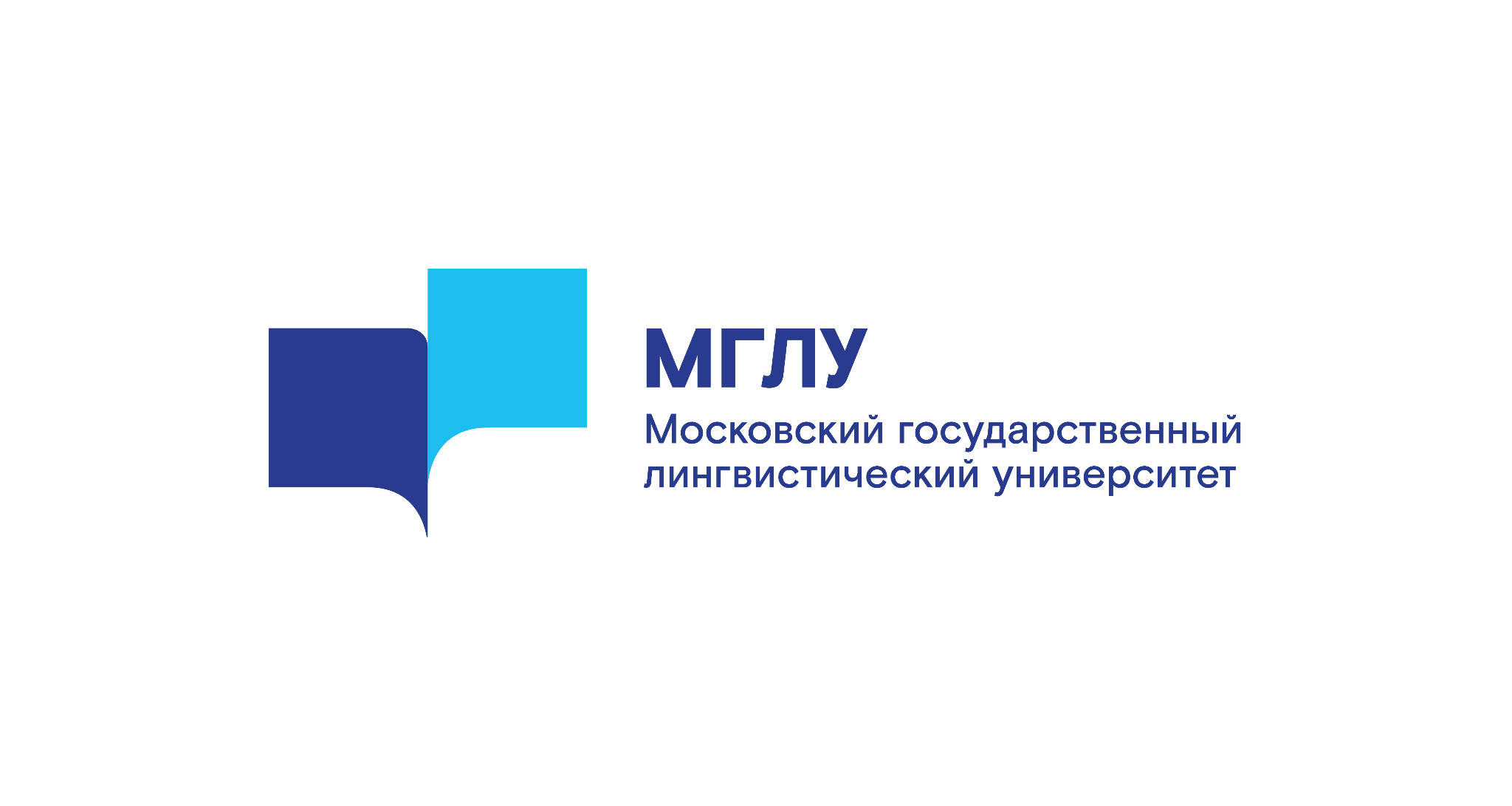 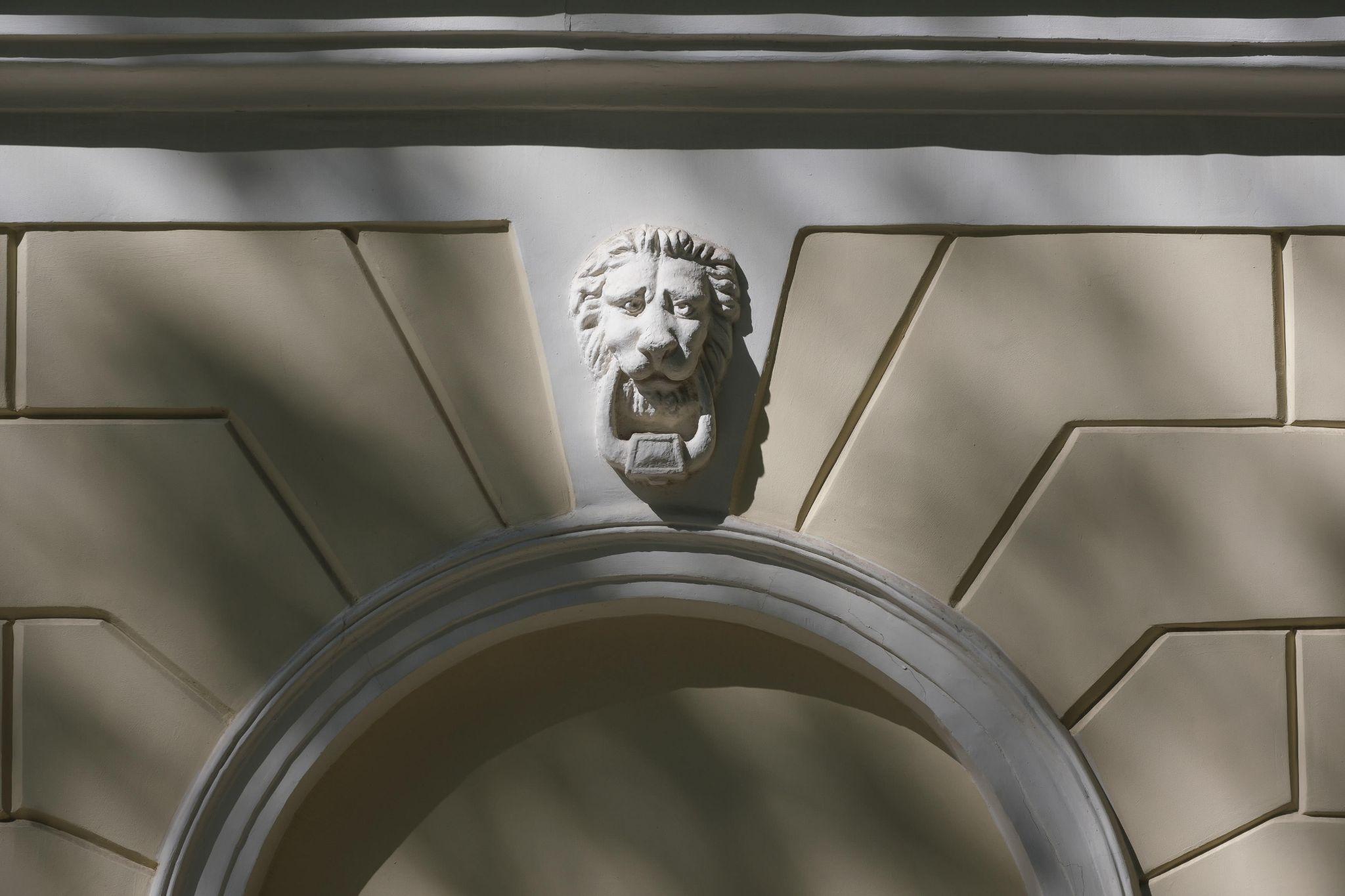 Тот же лев.
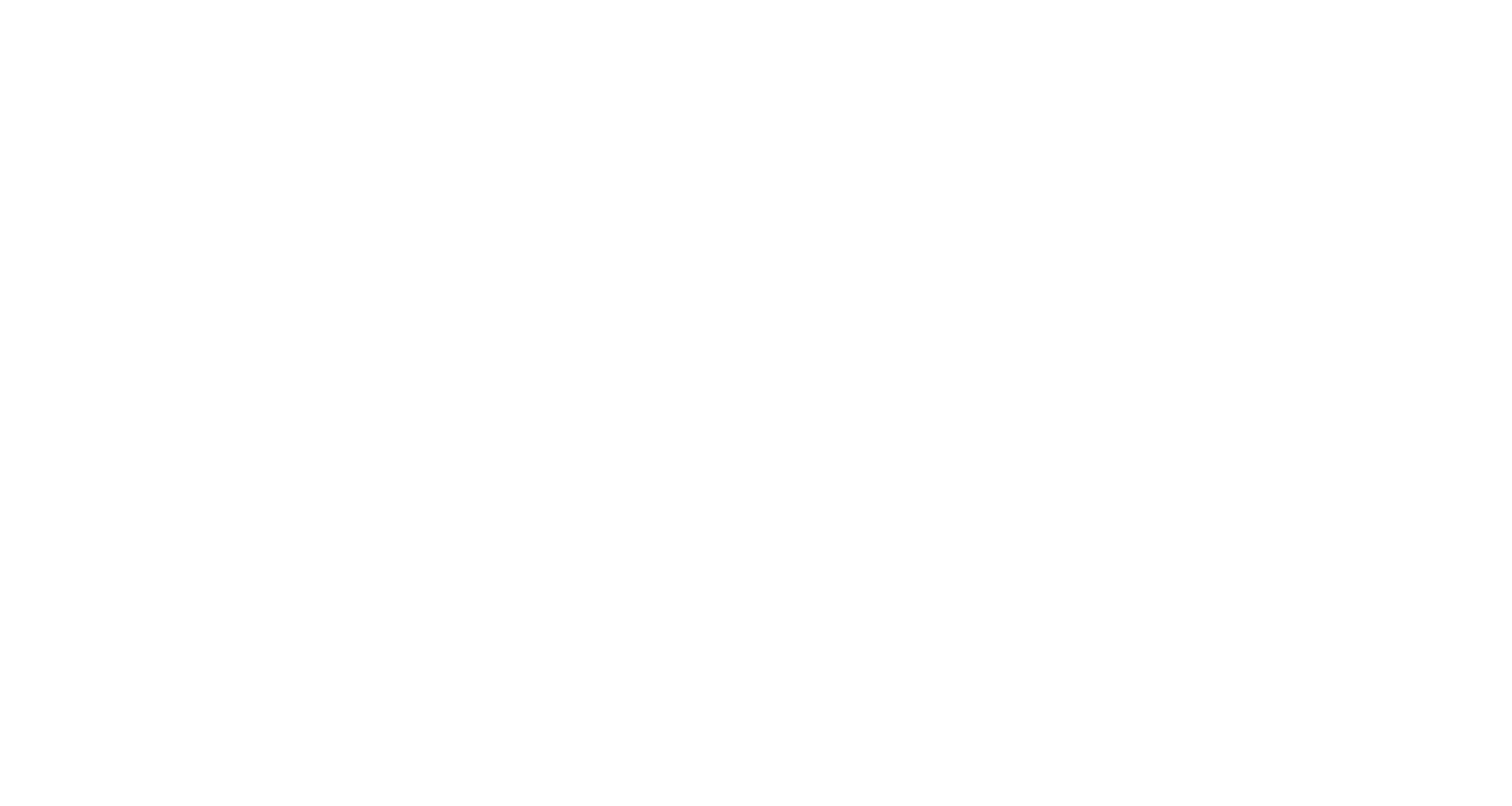 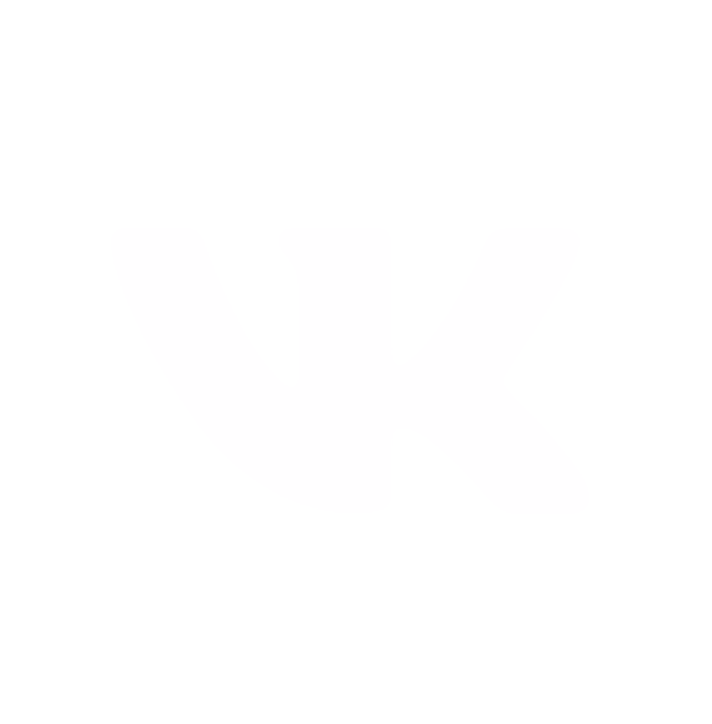 +7 800 555 55 55
info@linguanet.ru

Москва 
Остоженка, 38
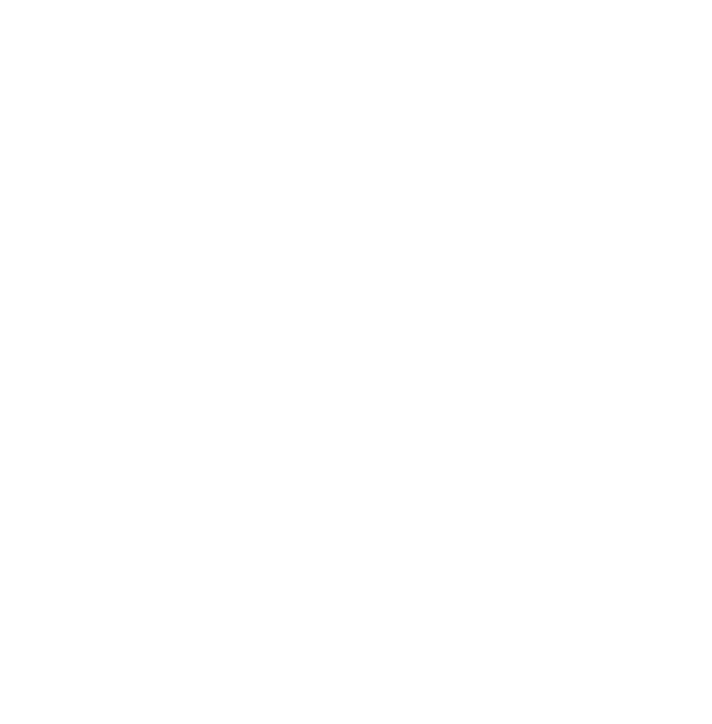 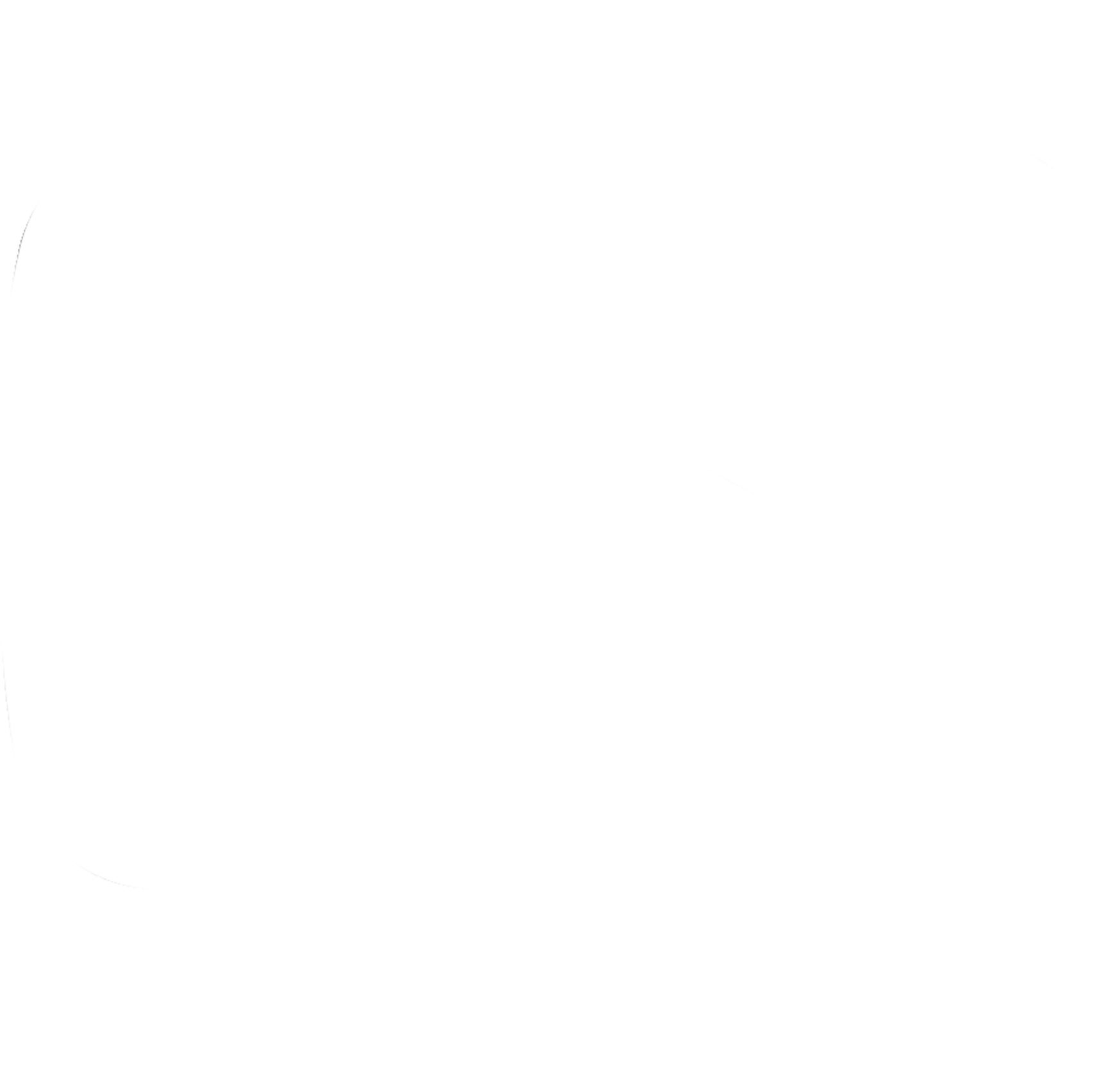 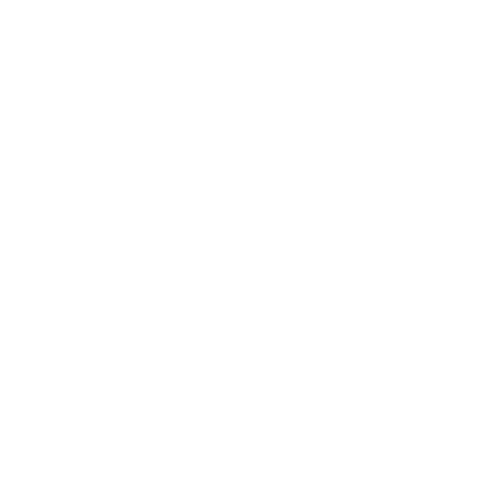 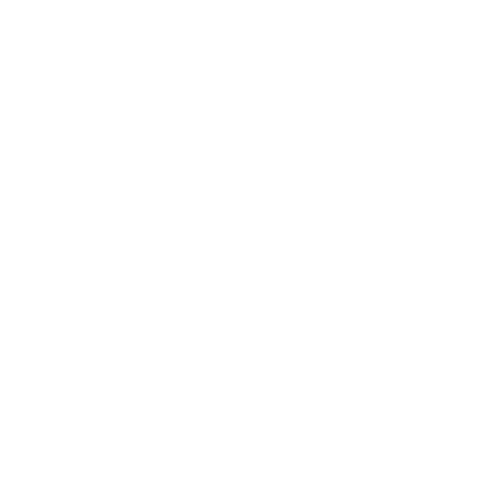 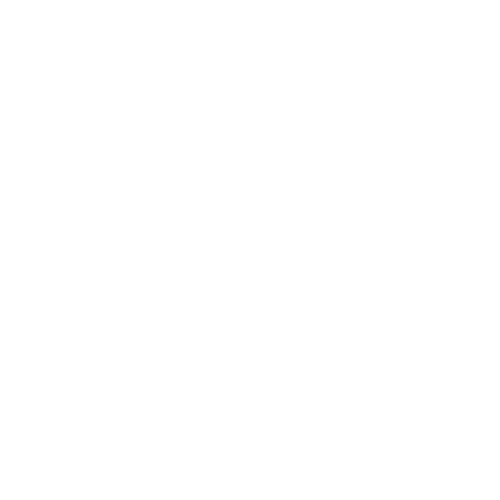 2023